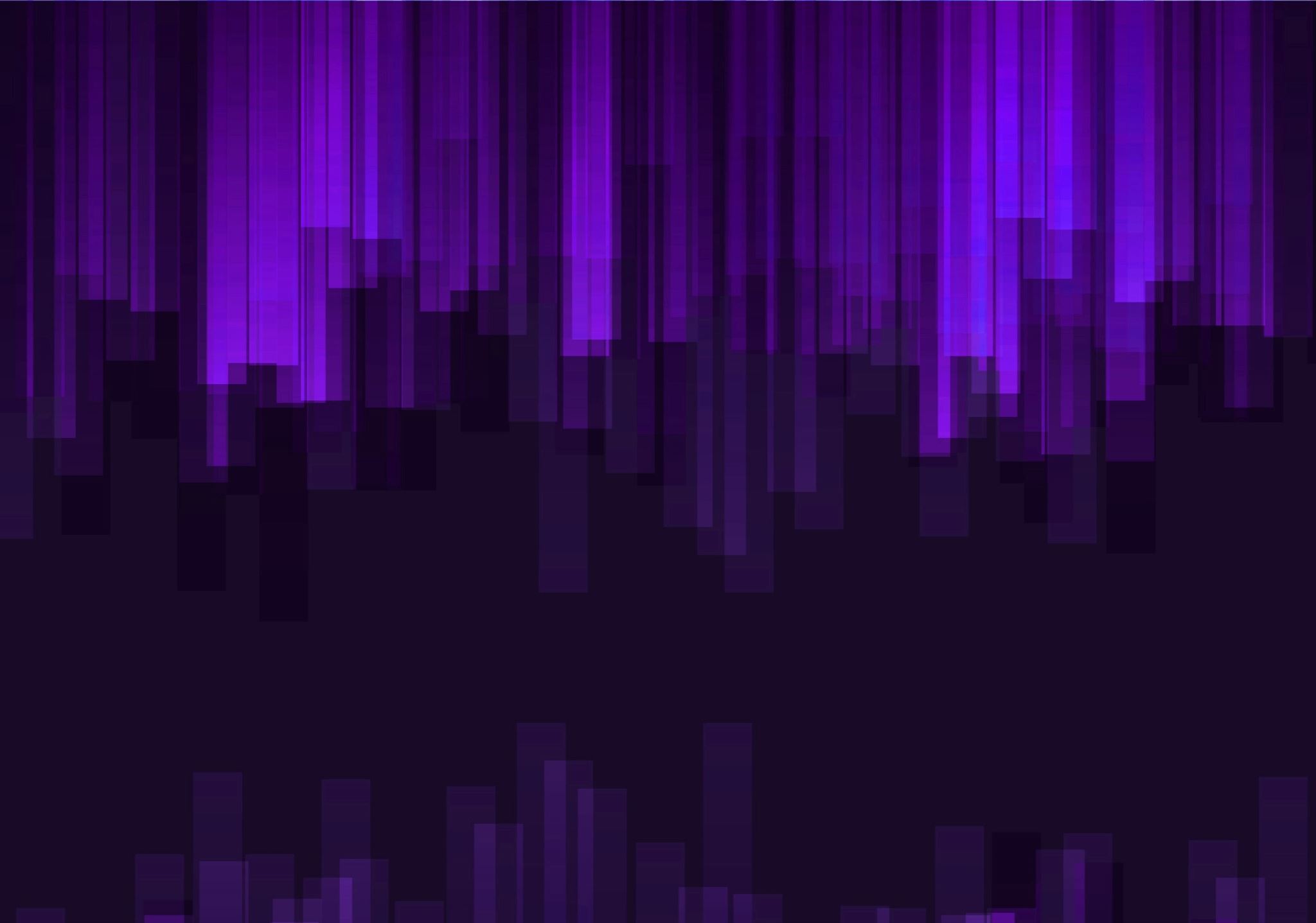 How to succeed in AICE Global Perspectives A level
By: Genesis Rodriguez-Rodriguez
FIRST THINGS FIRST...
SERIOUSLY... IF YOU ARE A HORRIBLE PROCRASTINATOR.. GET OUT
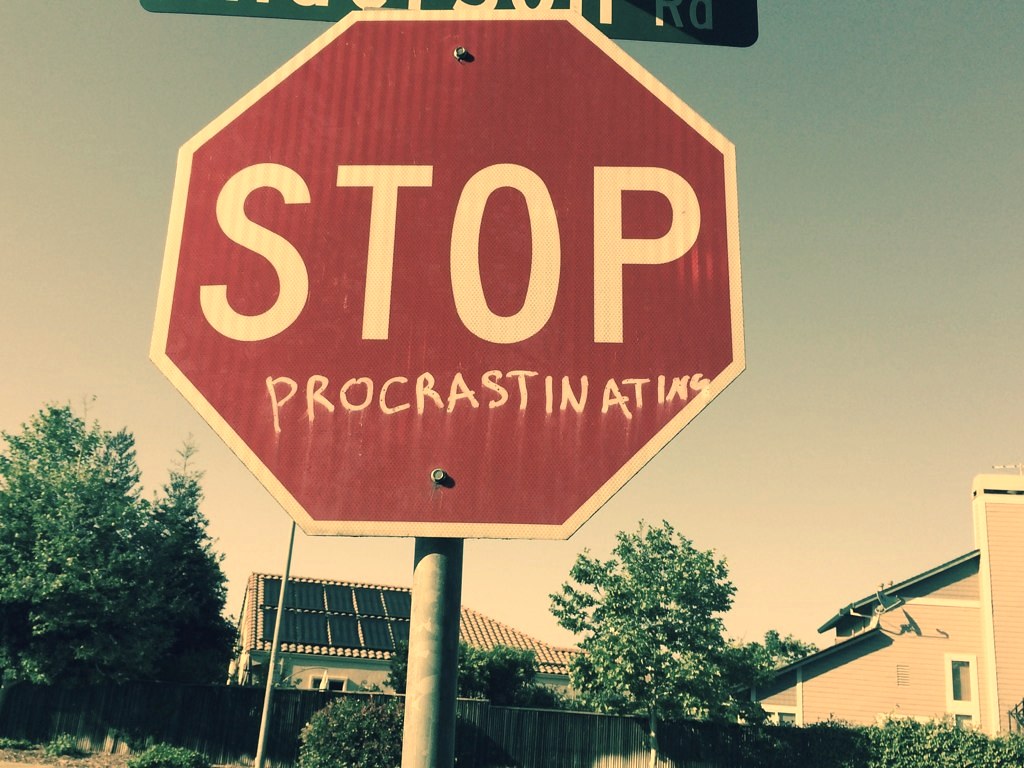 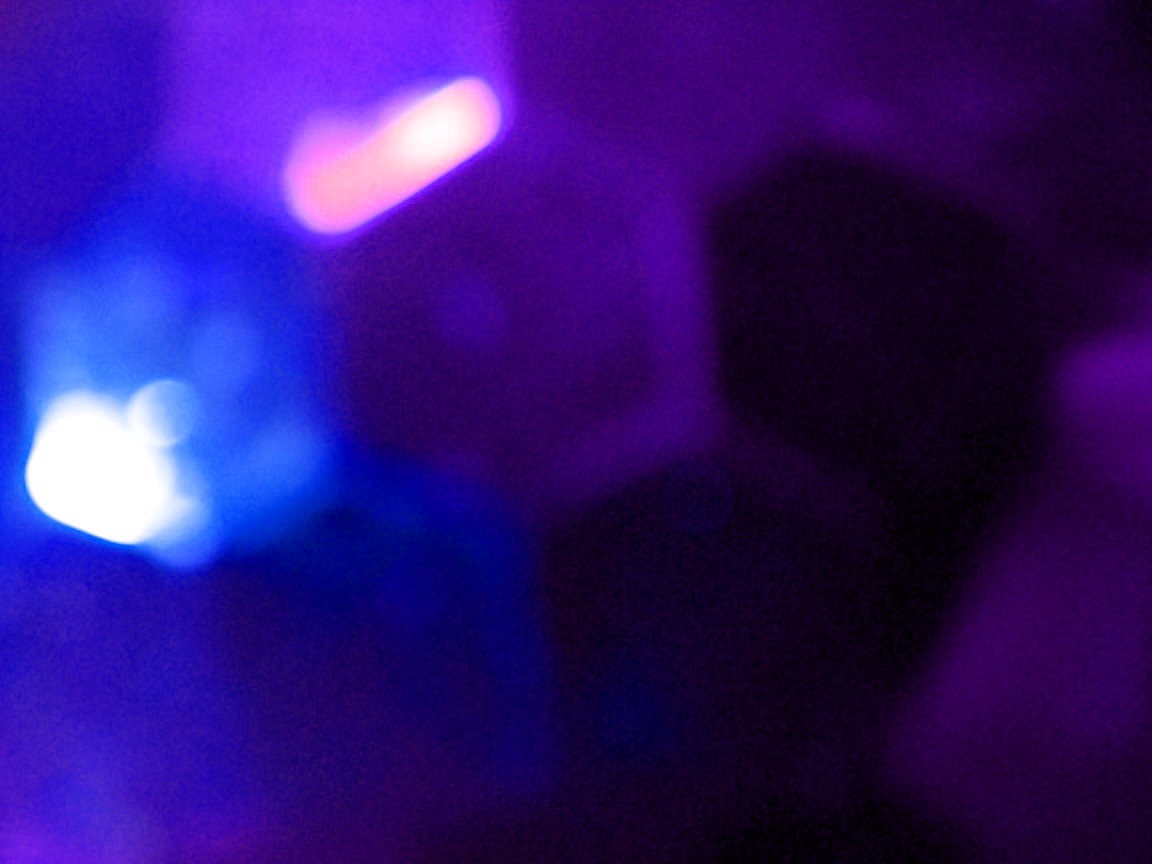 Deadlines!!!!
This Photo by Unknown author is licensed under CC BY.
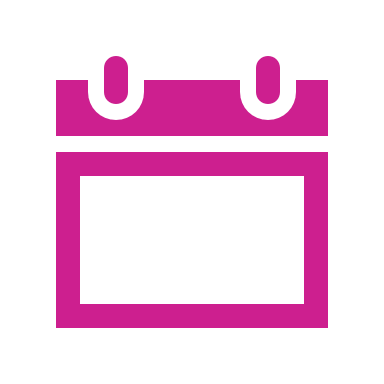 Follow all deadlines
Crihfield will give you deadlines for EVERYTHING so make sure you plan ahead to space out your time
No matter who you are, she will give you a 0 for late work (seriously trust me)
ADVICE: give yourself a deadline for each assignment and convince yourself to finish by that date no matter what and it will make turning in your assignment to Crihfield a lot easier
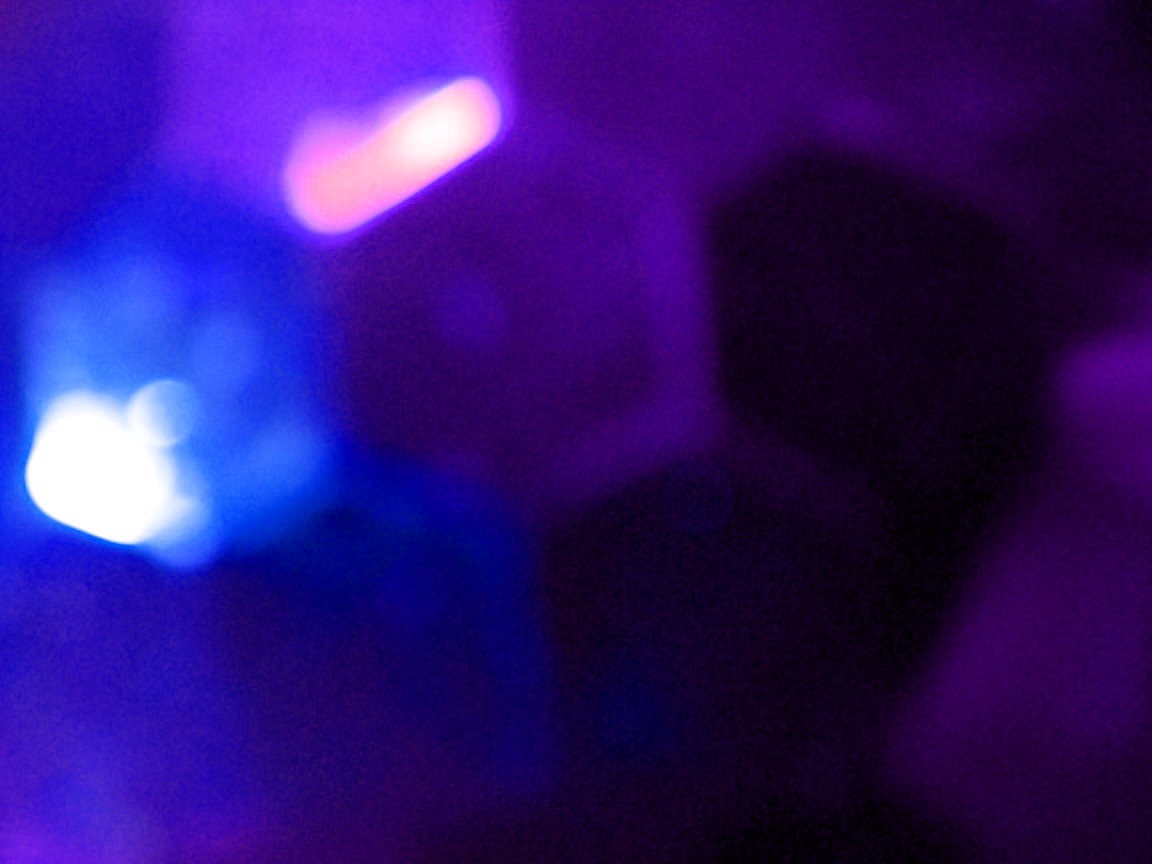 But genesis... how bad will it be if I don’t follow deadlines and I am a procrastinator?
This Photo by Unknown author is licensed under CC BY.
You will cry... a lot
You will stress... a lot
You will feel like a disappointment... a lot
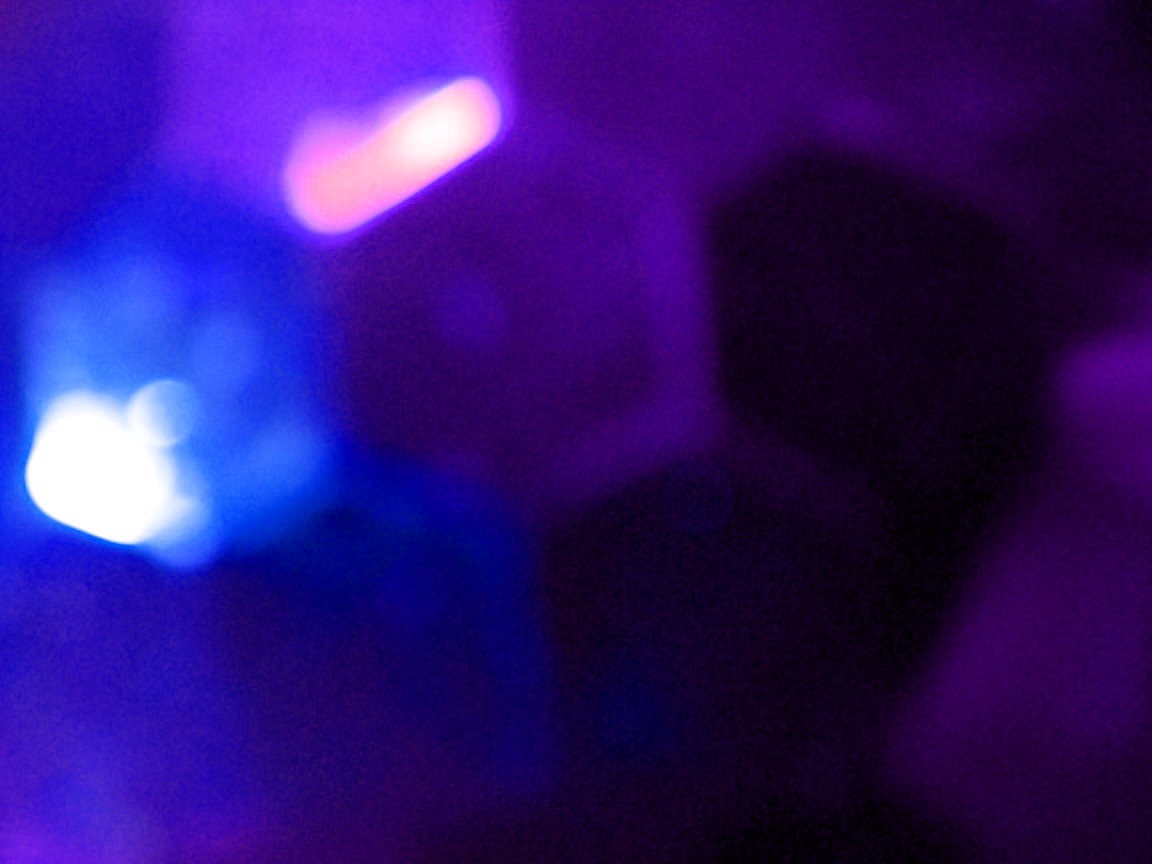 How will I feel if I follow deadlines and only procrastinate a normal amount?
This Photo by Unknown author is licensed under CC BY.
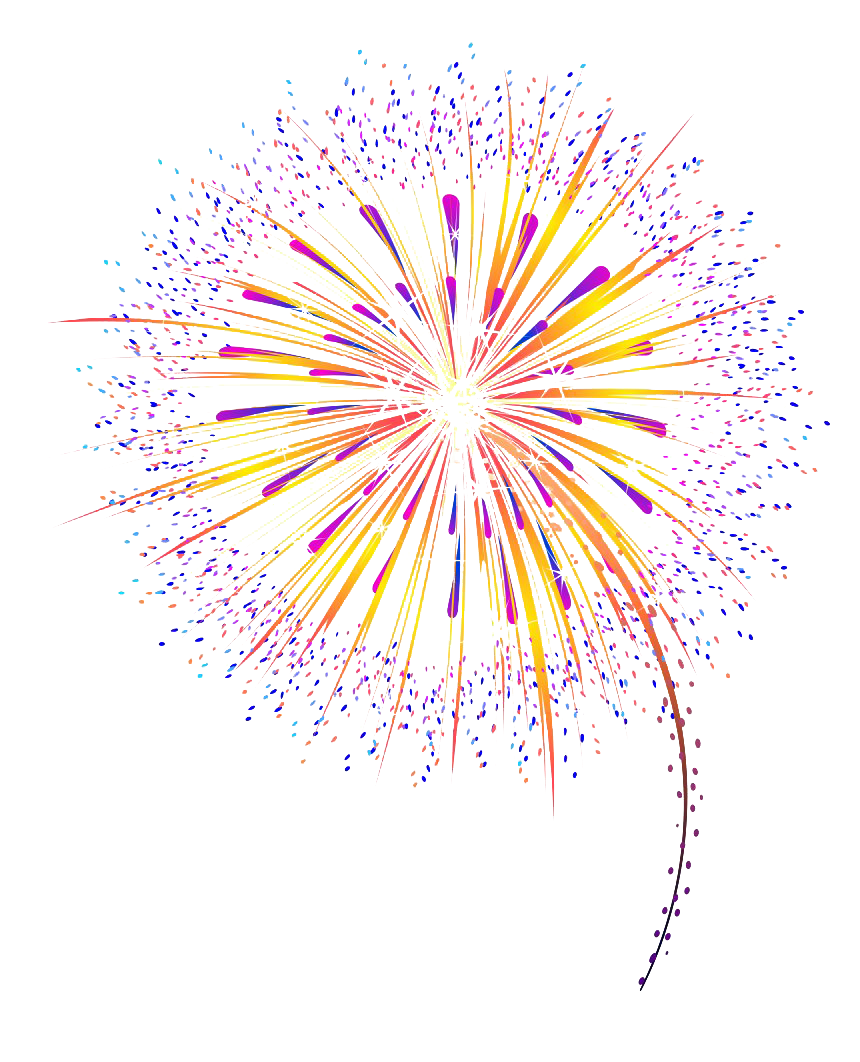 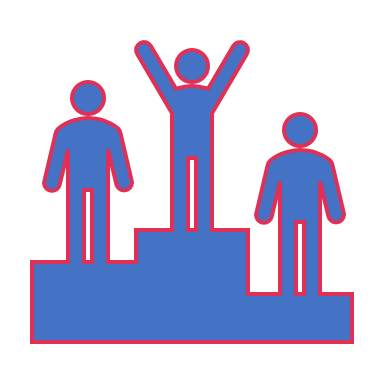 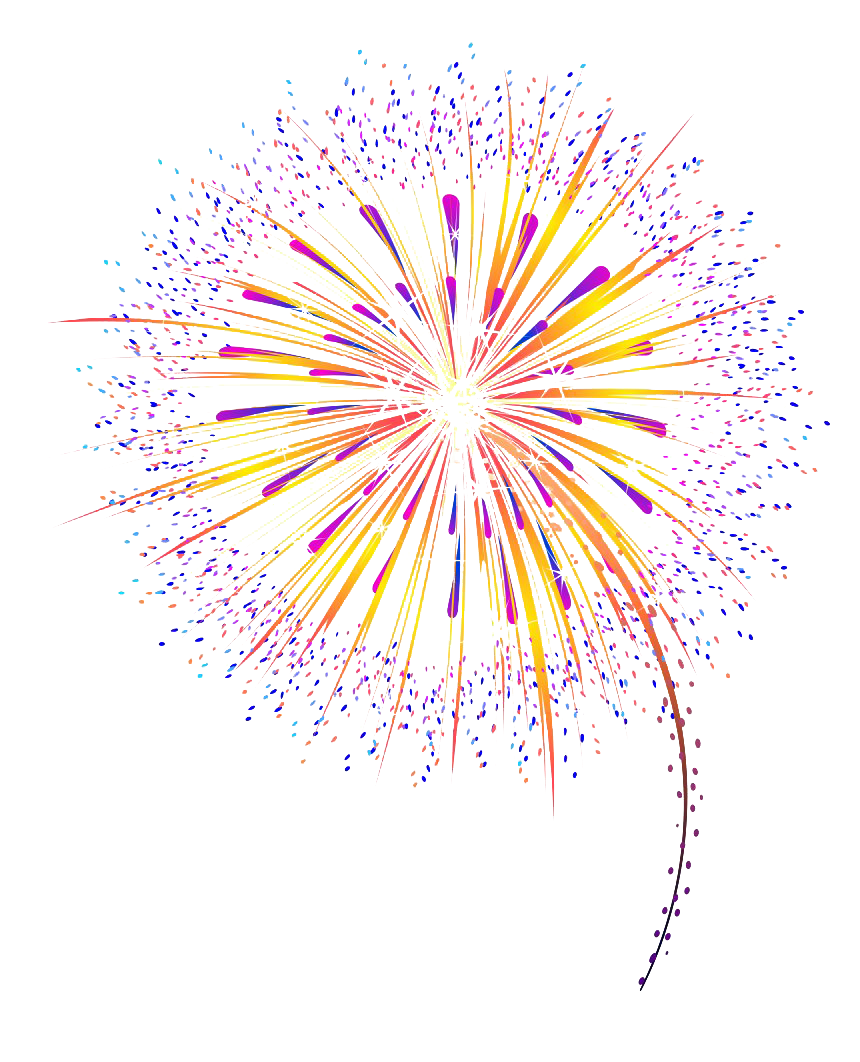 Feelings of awesomeness
You will SUCCEED!
You will be PROUD!!!
You will have a sense of accomplishment!!
You will have finished a real college research paper that you can take with you anywhere!!!!
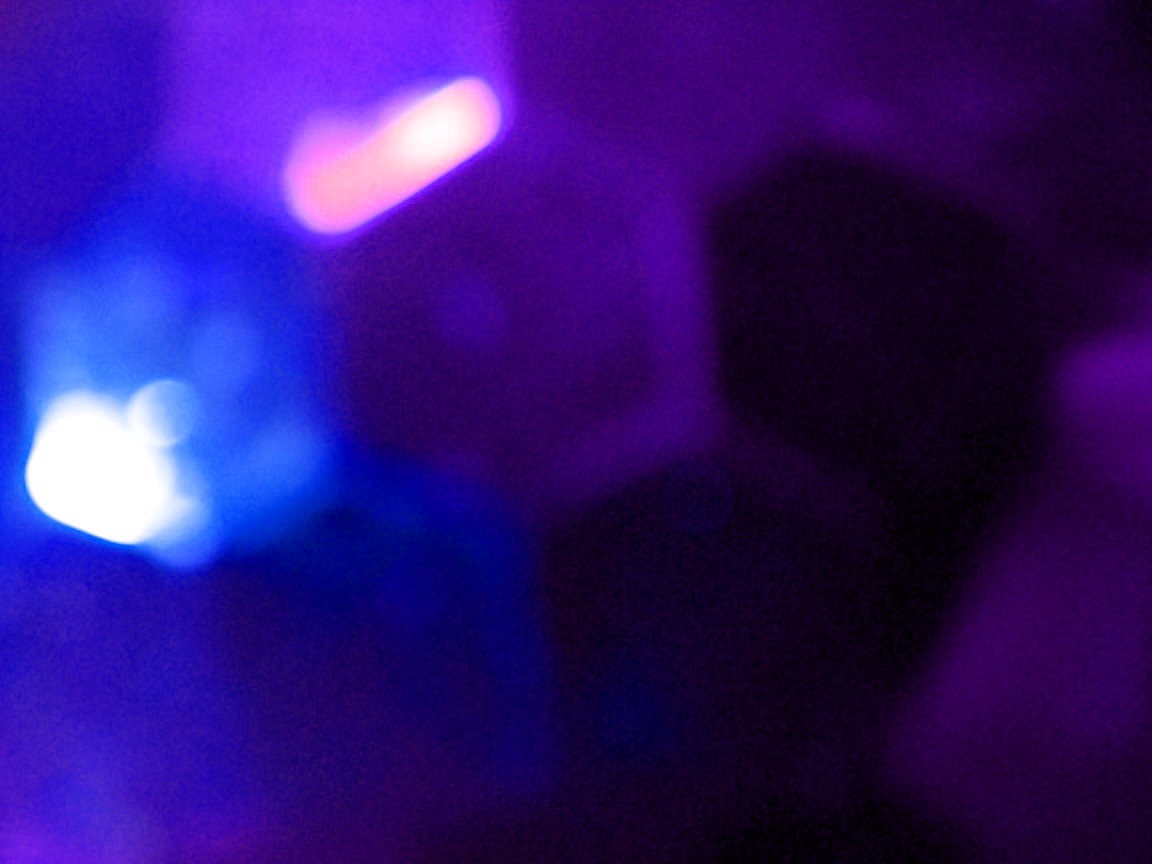 Pick a topic you love
This Photo by Unknown author is licensed under CC BY.
Same thing applies this year
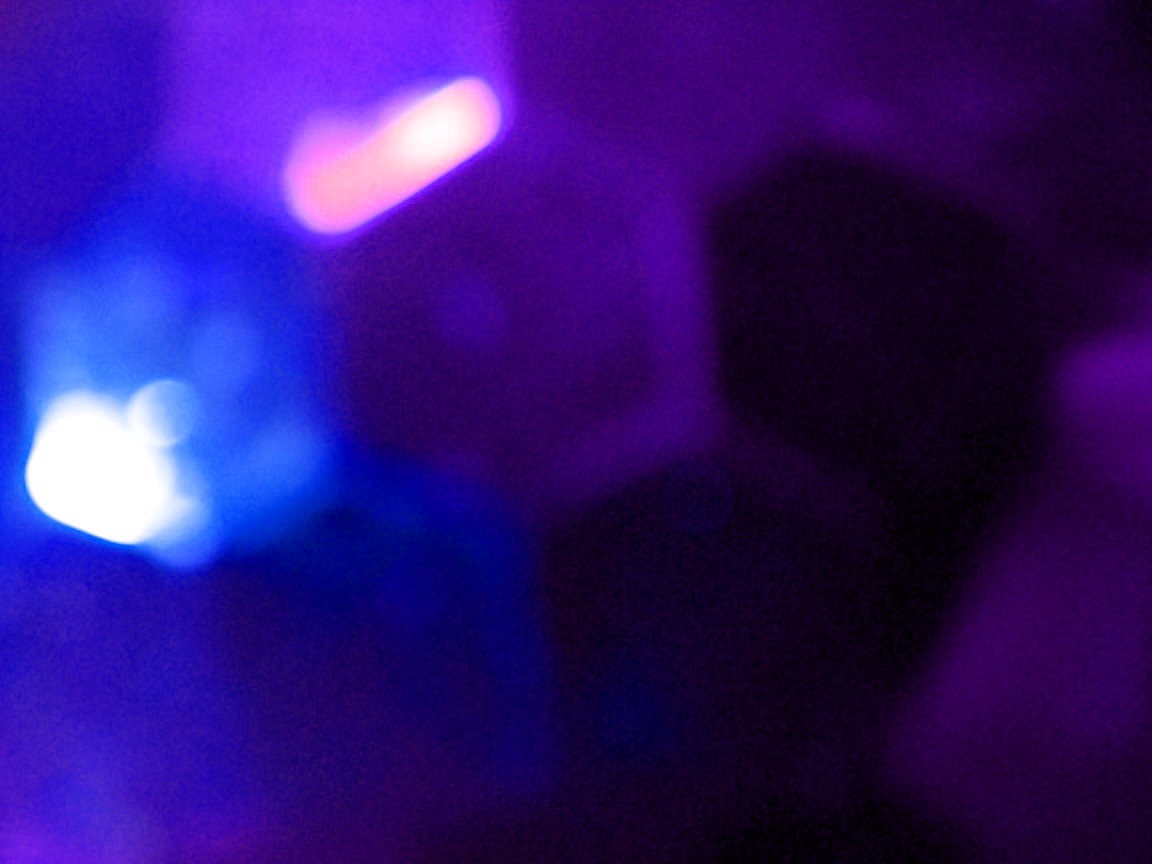 Logs. Logs. logs
This Photo by Unknown author is licensed under CC BY.
Do them.
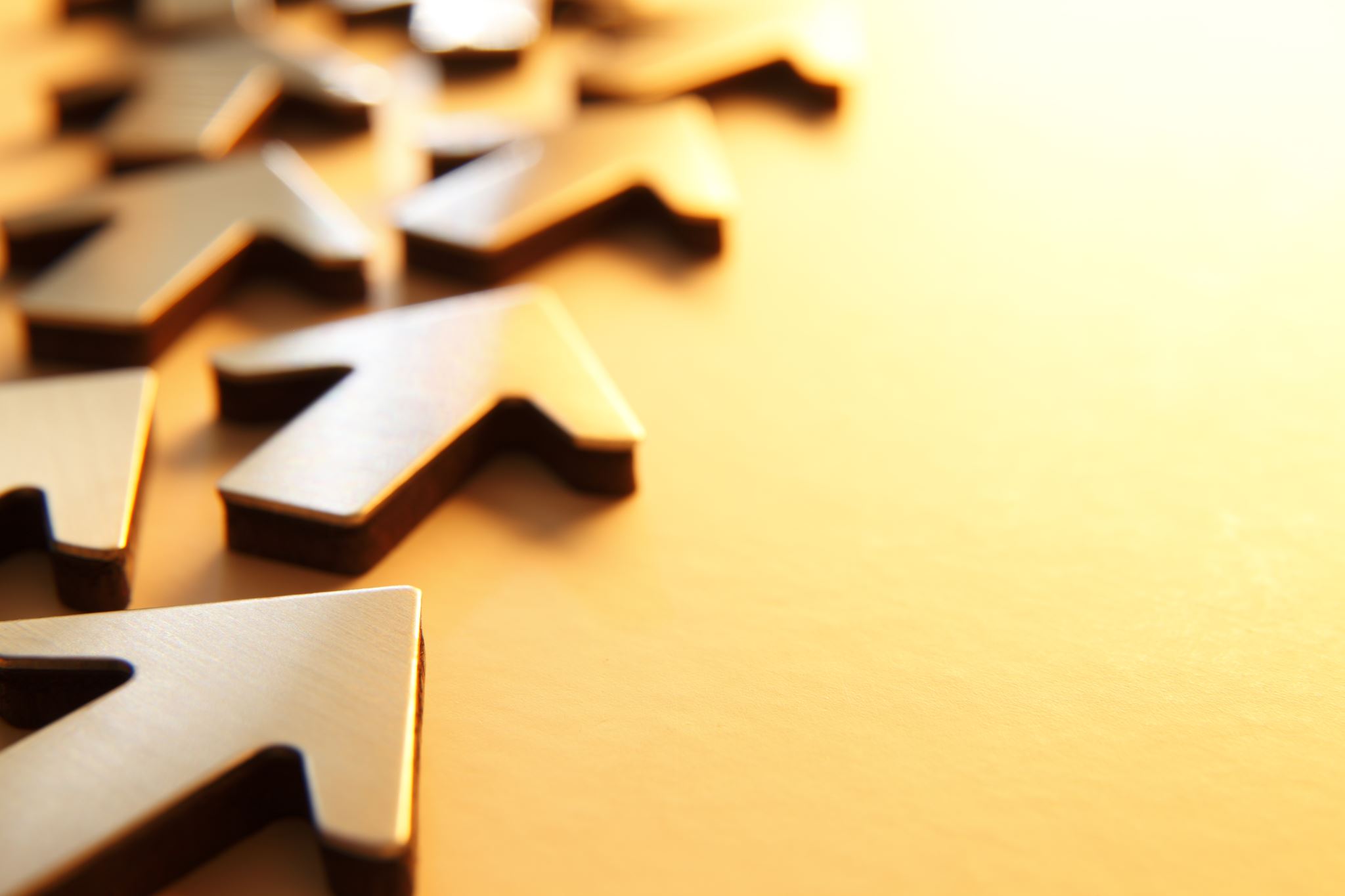 Advice
If you don't do your logs every day, you will wish you had
There is a good powerpoint on Crihfield's website to follow about logs, go there and follow it and you will succeed
All in all..
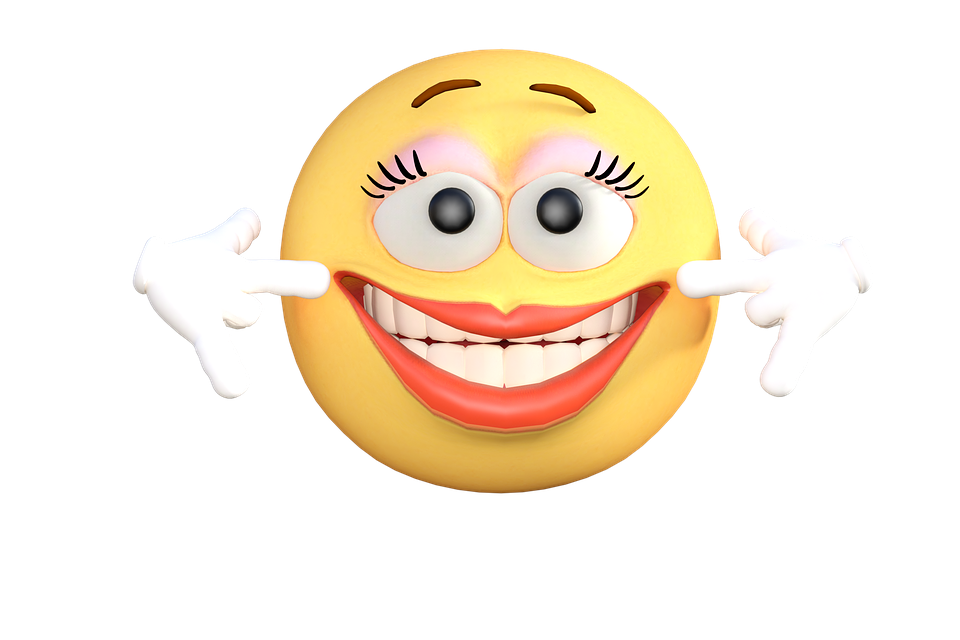 If you follow the rules and structure of this class, you will succeed and have fun
You will be proud of yourself and turning in this paper will be one of the satisfying feelings in the world
A LEVEL GLOBAL IS COOL
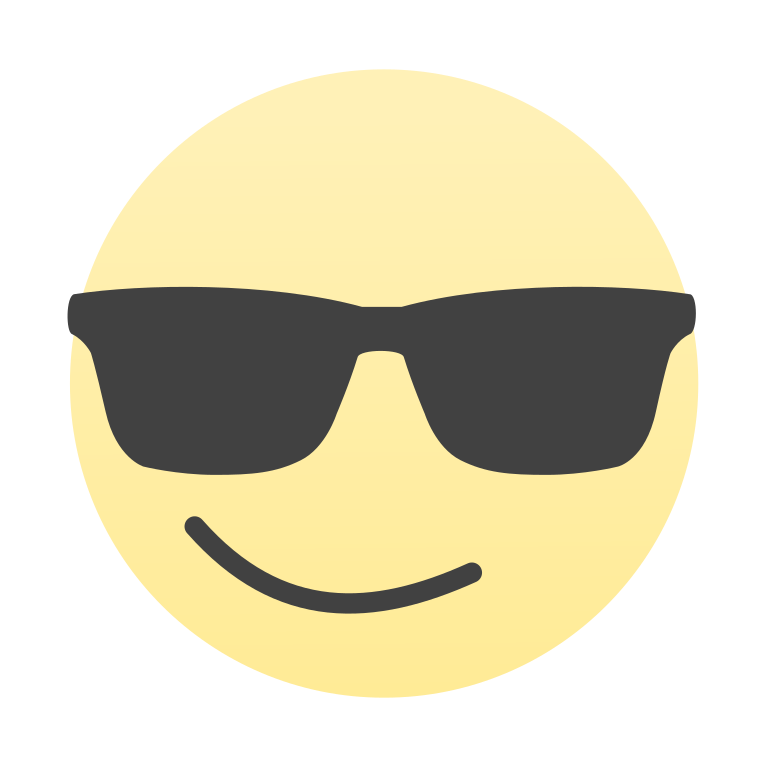